Baltic and Nordic leave policies
Johanna Lammi-Taskula
Leave Policies and Research seminar, Tallinn 18.-19.9.2014
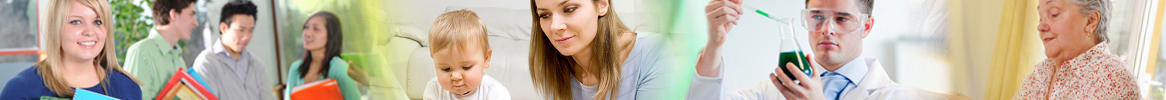 17.9.2014
1
GNI per capita (2012/2013)
17.9.2014
Source: World Bank
2
Poverty rate(50 % median income , 2010)
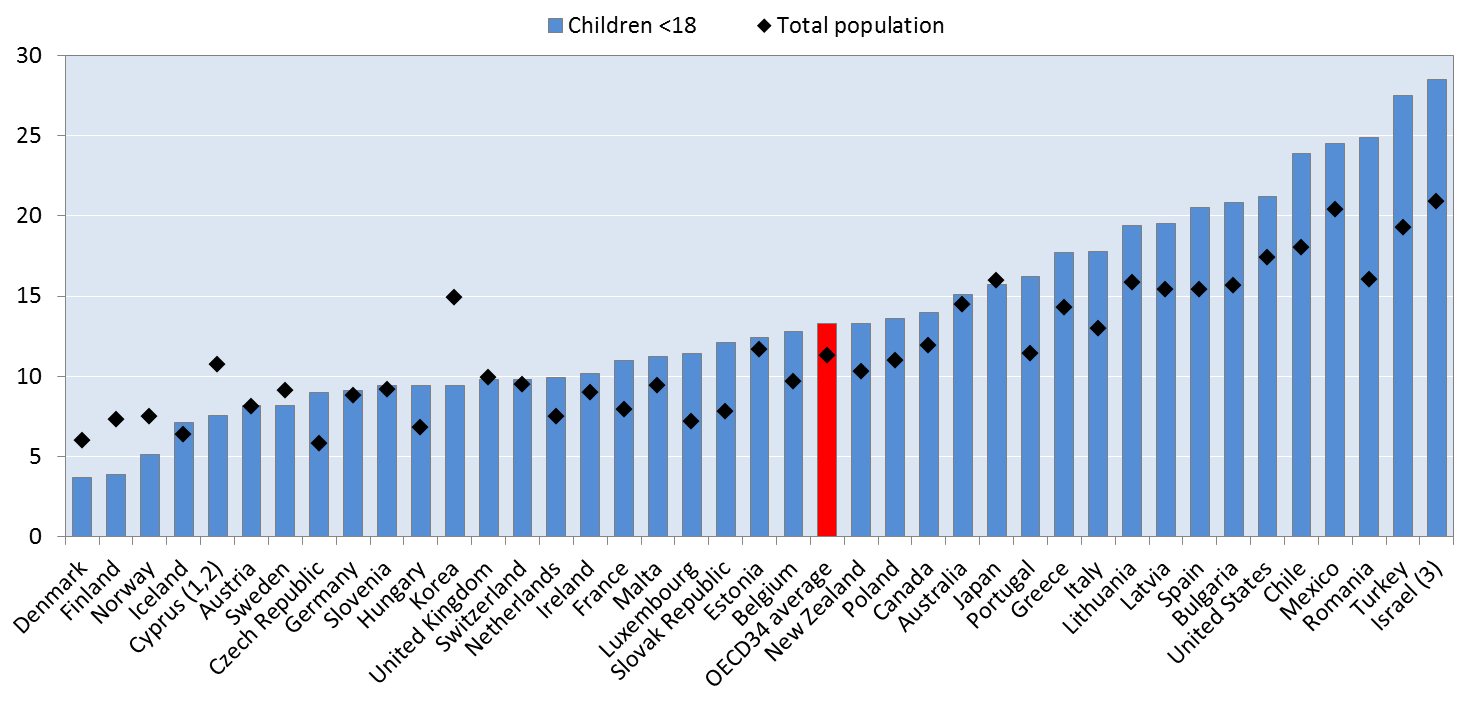 17.9.2014
Source: OECD
3
Employment rate 2009-2013 (20-64 yrs)
17.9.2014
Source: Eurostat
4
Part-time employment 2013 (15-64 yrs)
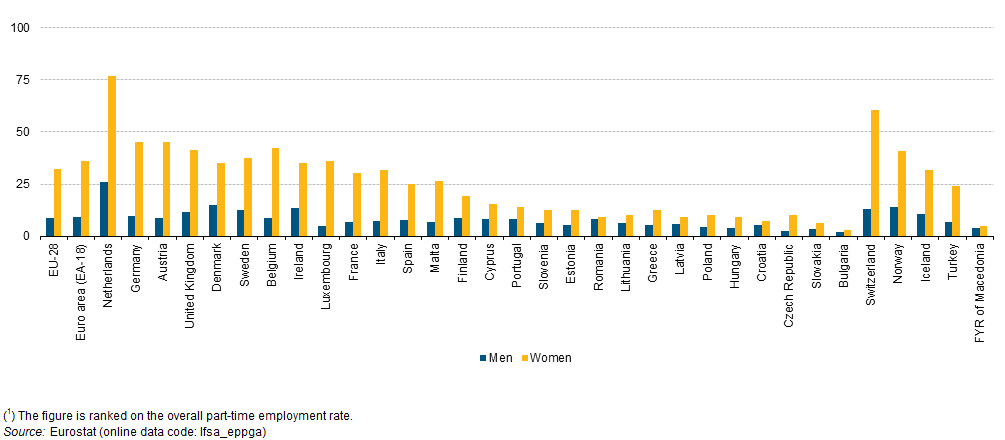 17.9.2014
Esityksen nimi / Tekijä
5
Leave schemes in Estonia, Lithuania, Finland and Sweden (2014)
weeks
17.9.2014
6
Johanna Lammi-Taskula
Leave schemes if 100% equivalent salary replacement
weeks
17.9.2014
Johanna Lammi-Taskula
7
Take up of leave by fathers (%)
17.9.2014
Source: LPRN Country reports 2014
8
From Soviet model to Nordic model?(Karu 2011)
Employment
The soviet model of gender equality was rejected as it was forcing everybody to employment. Freedom of choice for mothers (not to work) was celebrated, why not for fathers?
Childcare
The soviet model actually enabled stay-at-home motherhood until the child was 3, but there were daycare places available. As many daycare centres were closed, there was actually no longer a ”freedom of choice”.
Fathers
Fathers were given leave rights after independence, but the take-up was low and fathercare was opposed by pediatricians. What is the role of EU-membership for fathers’ leave rights?
17.9.2014
9
Johanna Lammi-Taskula